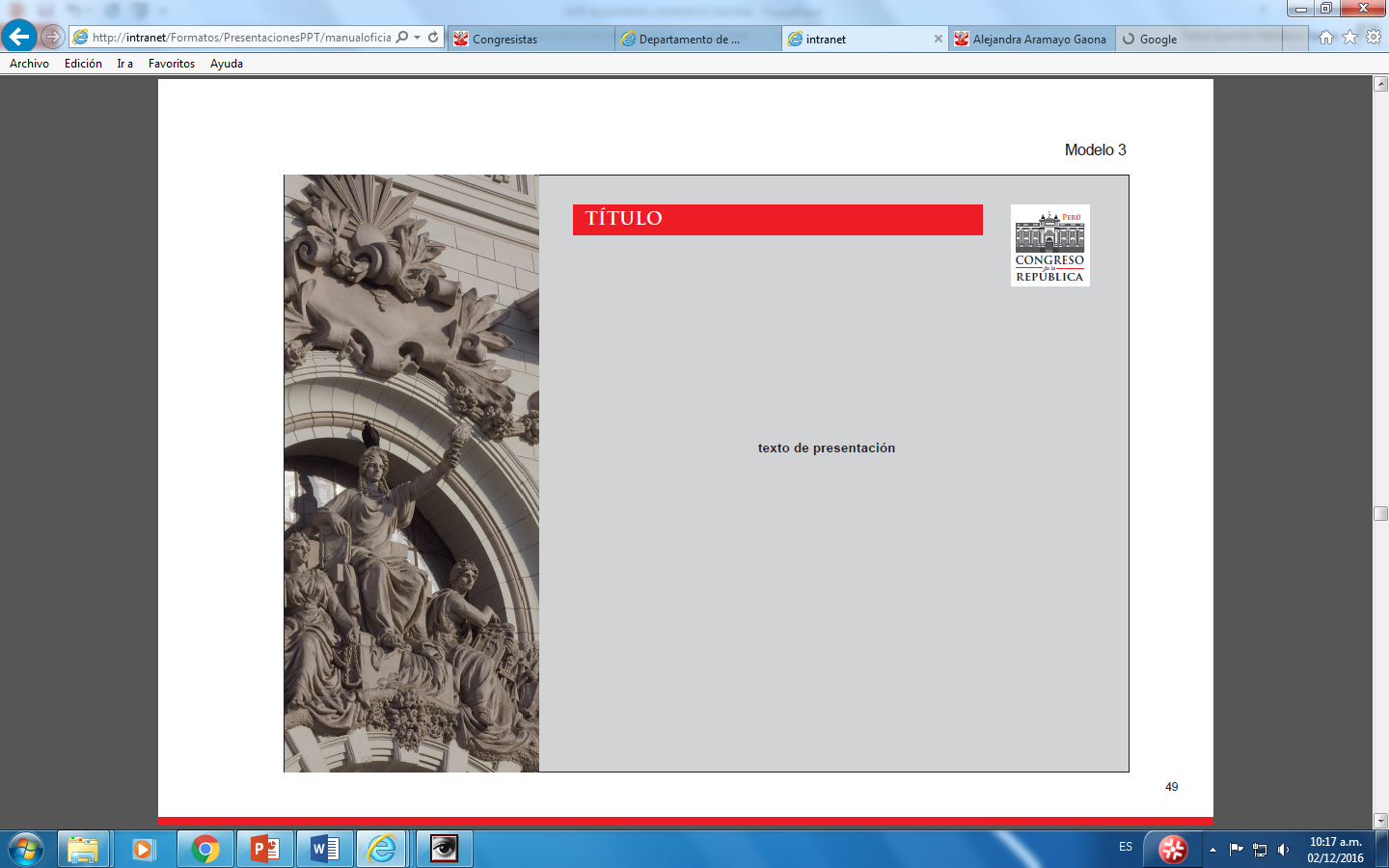 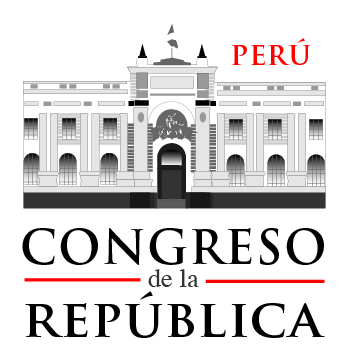 CONGRESO DE LA REPÚBLICA
PROYECTO DE LEY Nº 959/2016-CR QUE PROMUEVE UNIDADES PRODUCTIVAS EN LOS COMEDORES POPULARES INCLUIDOS DENTRO DEL PROGRAMA DE COMPLEMENTACIÓN ALIMENTARIA”
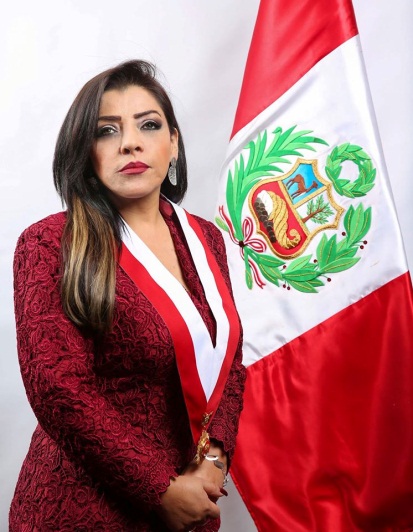 ALEJANDRA ARAMAYO GAONA
[Speaker Notes: El referido proyecto de ley se presentó el 10 de noviembre del 2016 con la finalidad de]
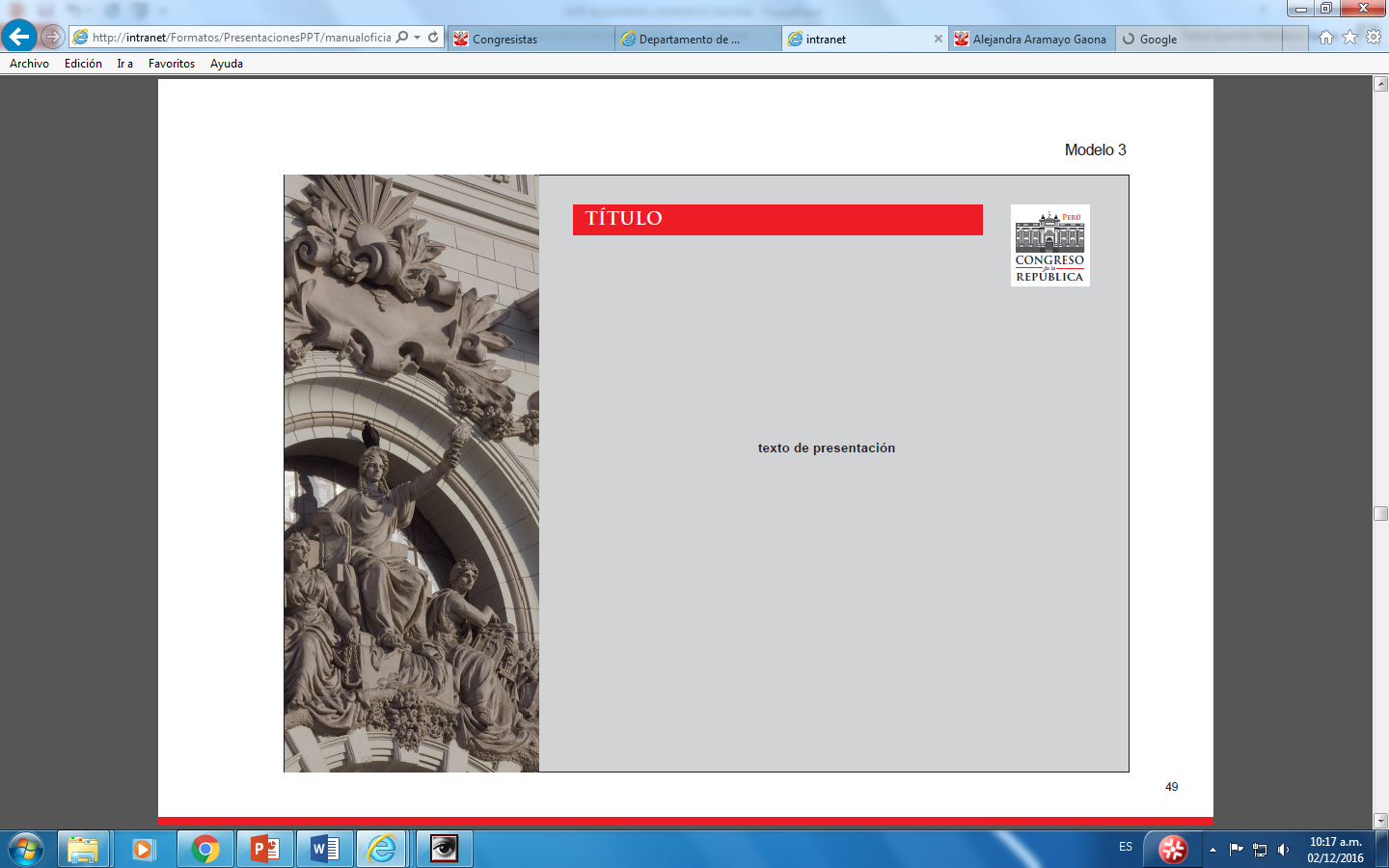 ALEJANDRA ARAMAYO GAONA
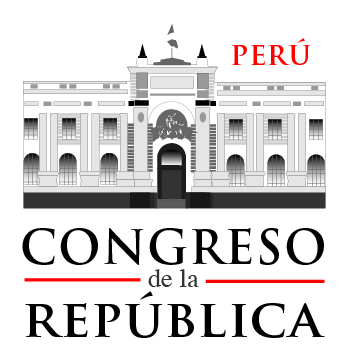 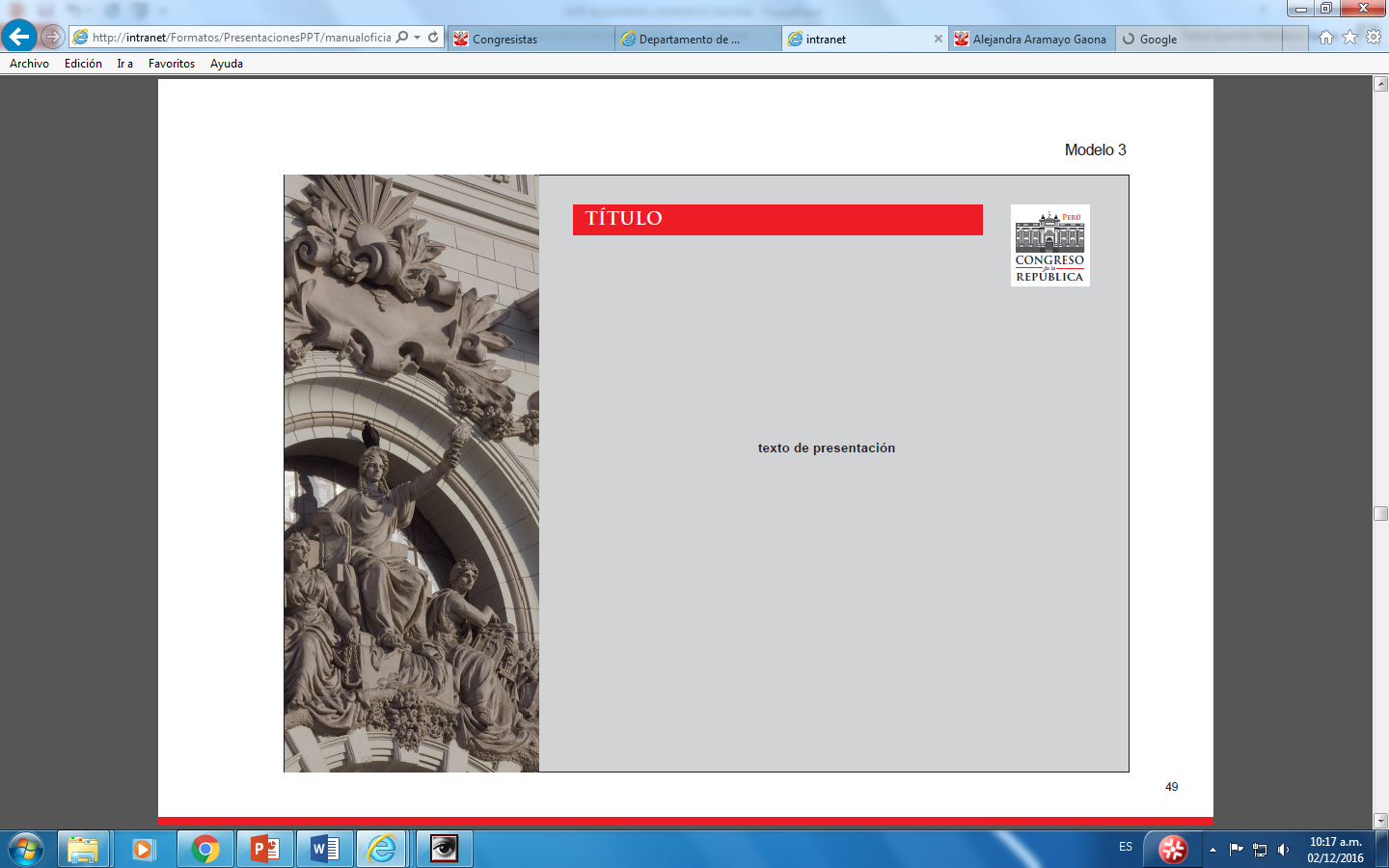 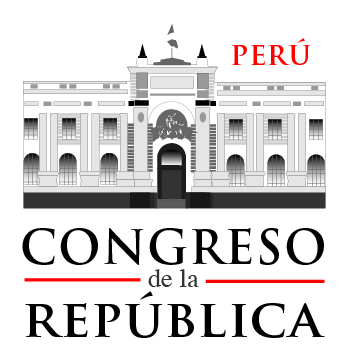 ALEJANDRA ARAMAYO GAONA
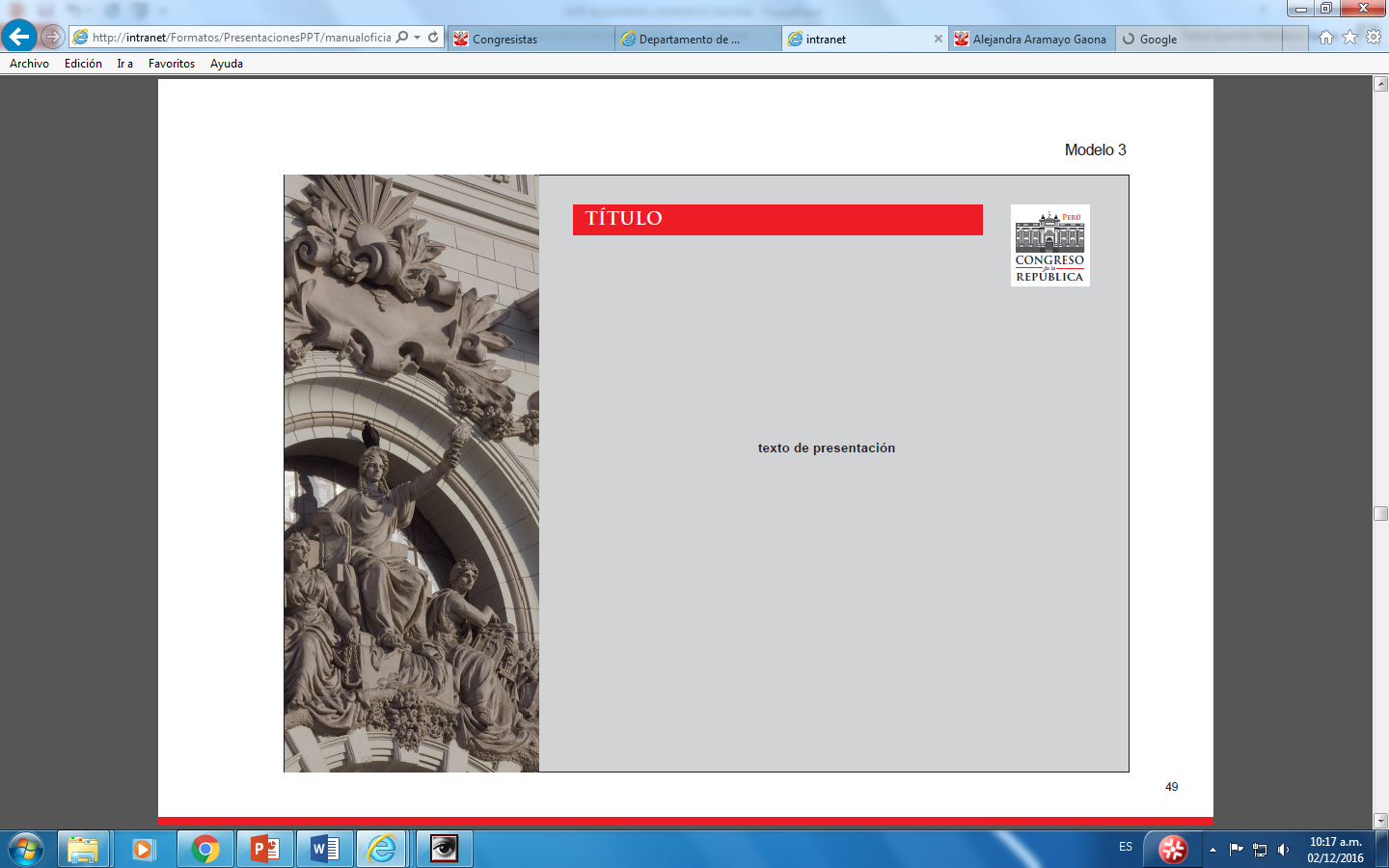 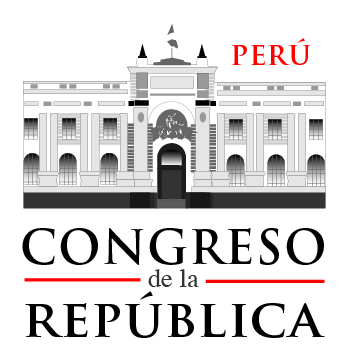 ALEJANDRA ARAMAYO GAONA
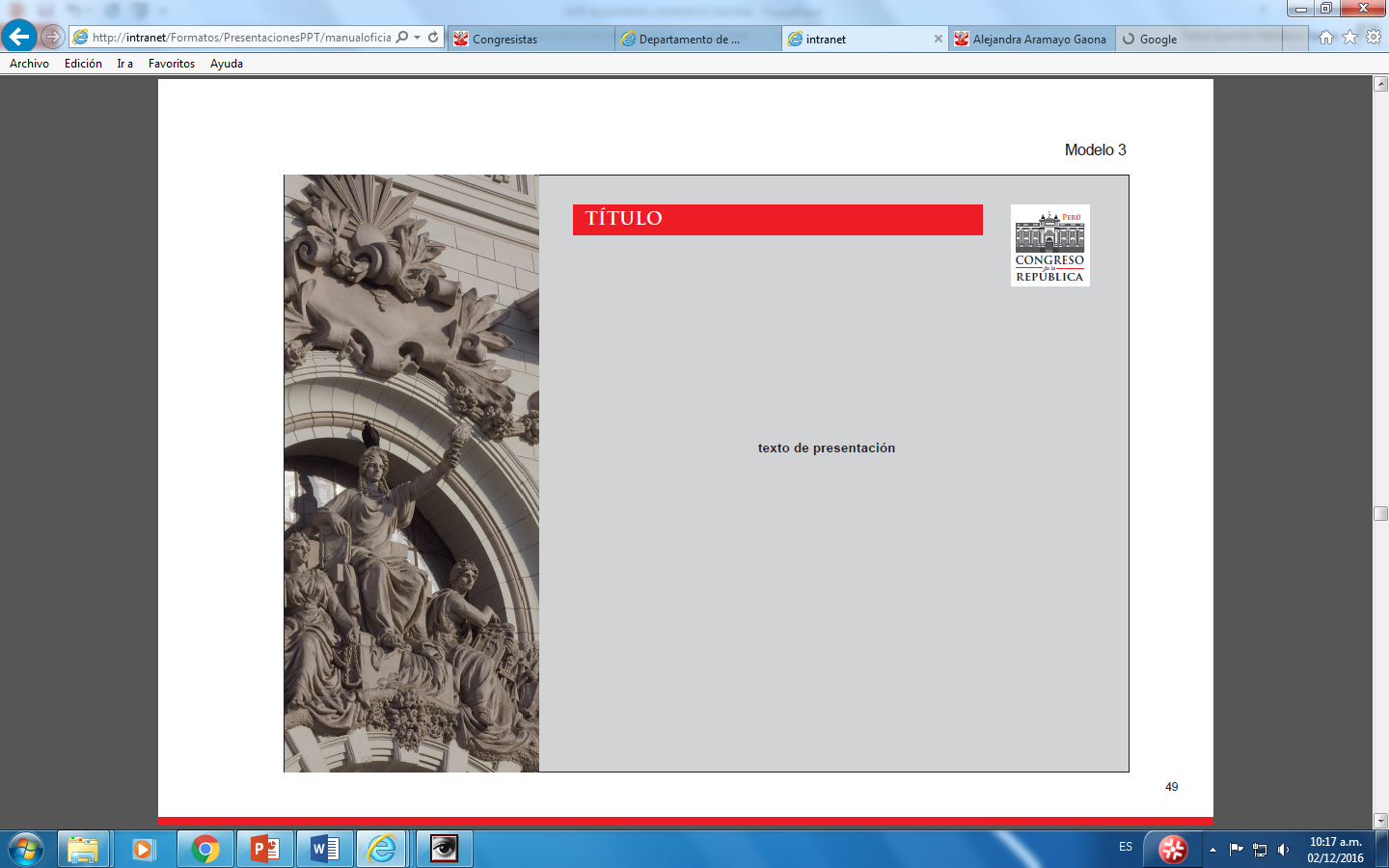 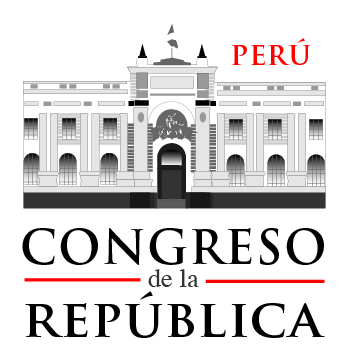 ALEJANDRA ARAMAYO GAONA
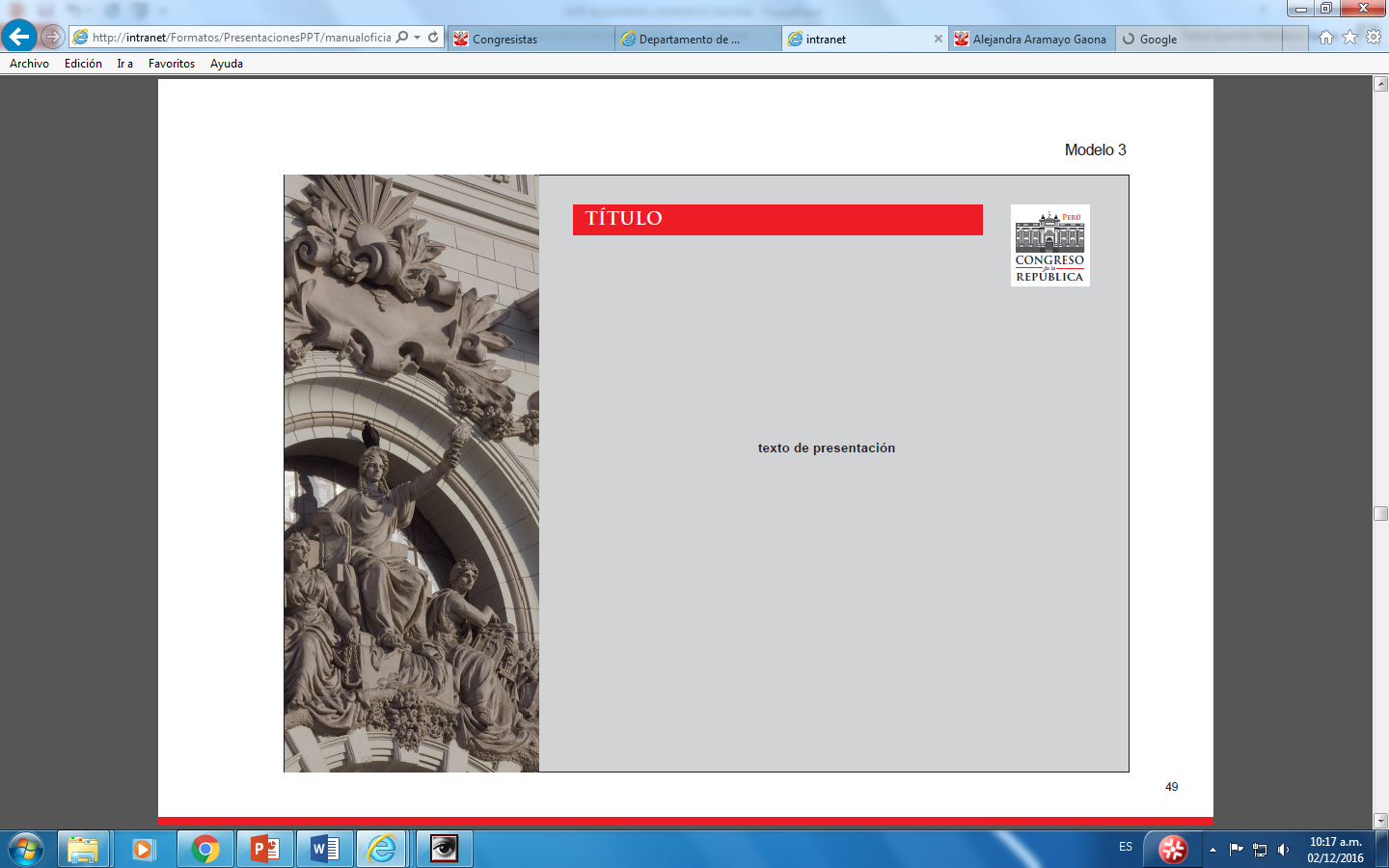 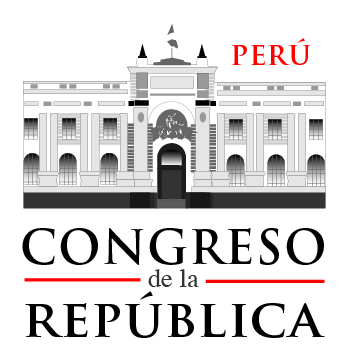 ALEJANDRA ARAMAYO GAONA
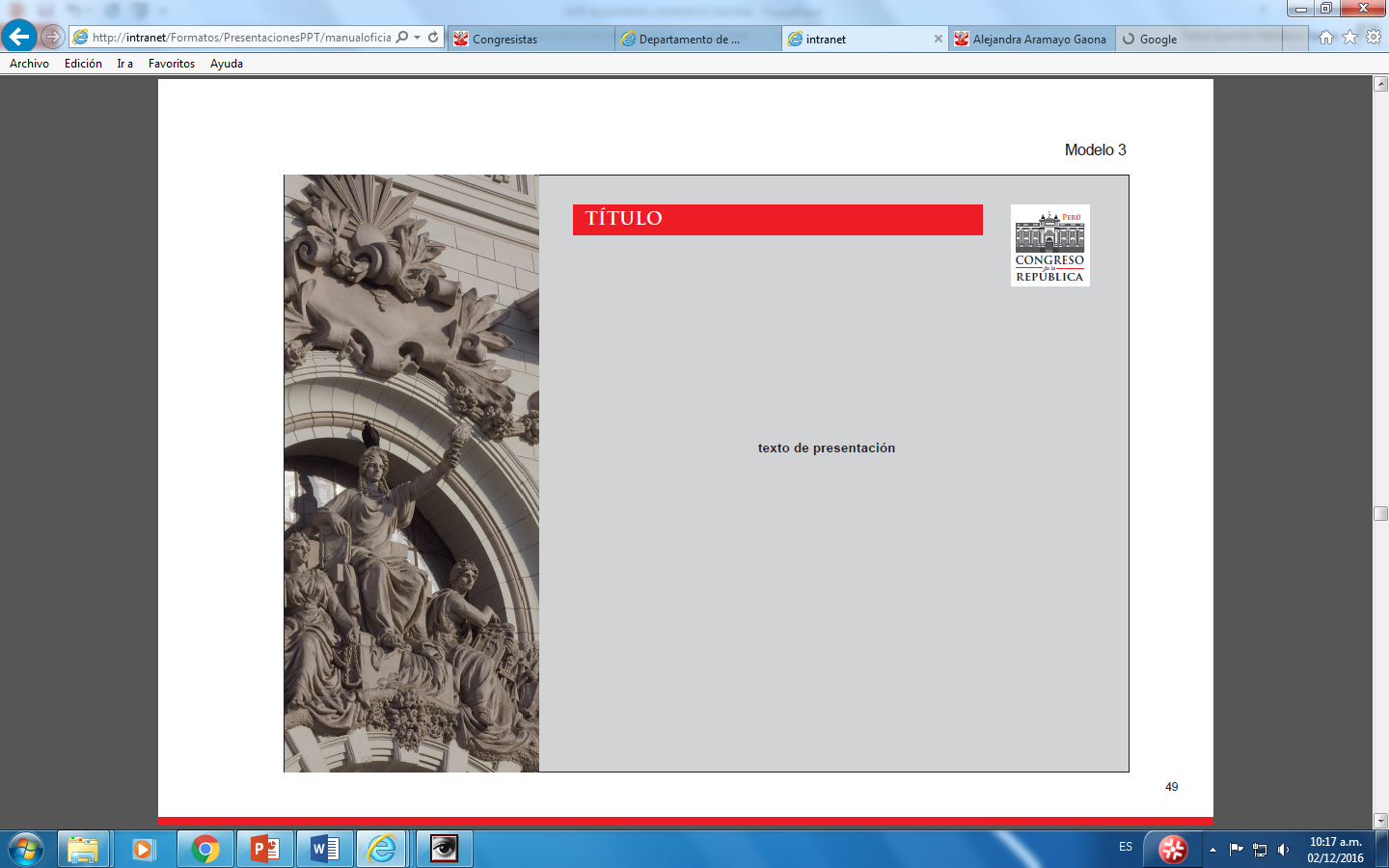 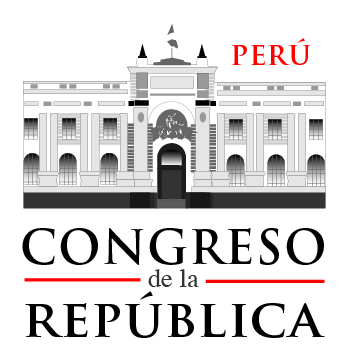 ALEJANDRA ARAMAYO GAONA
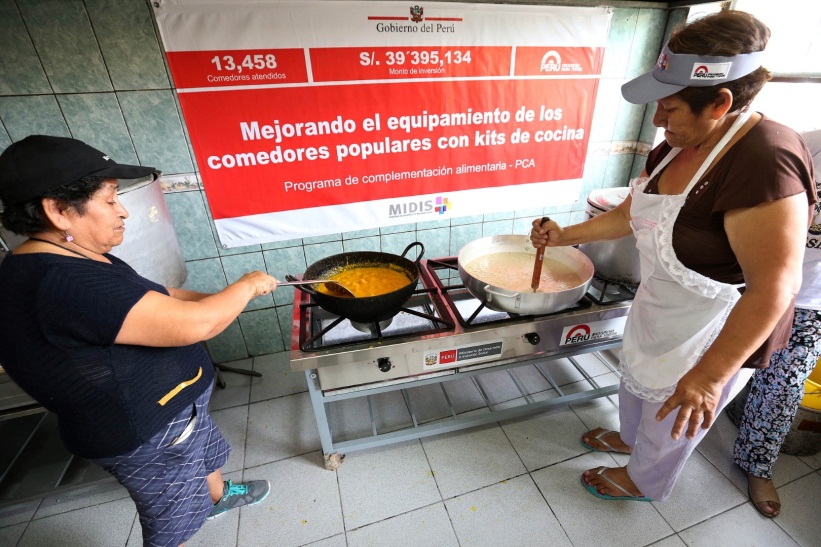 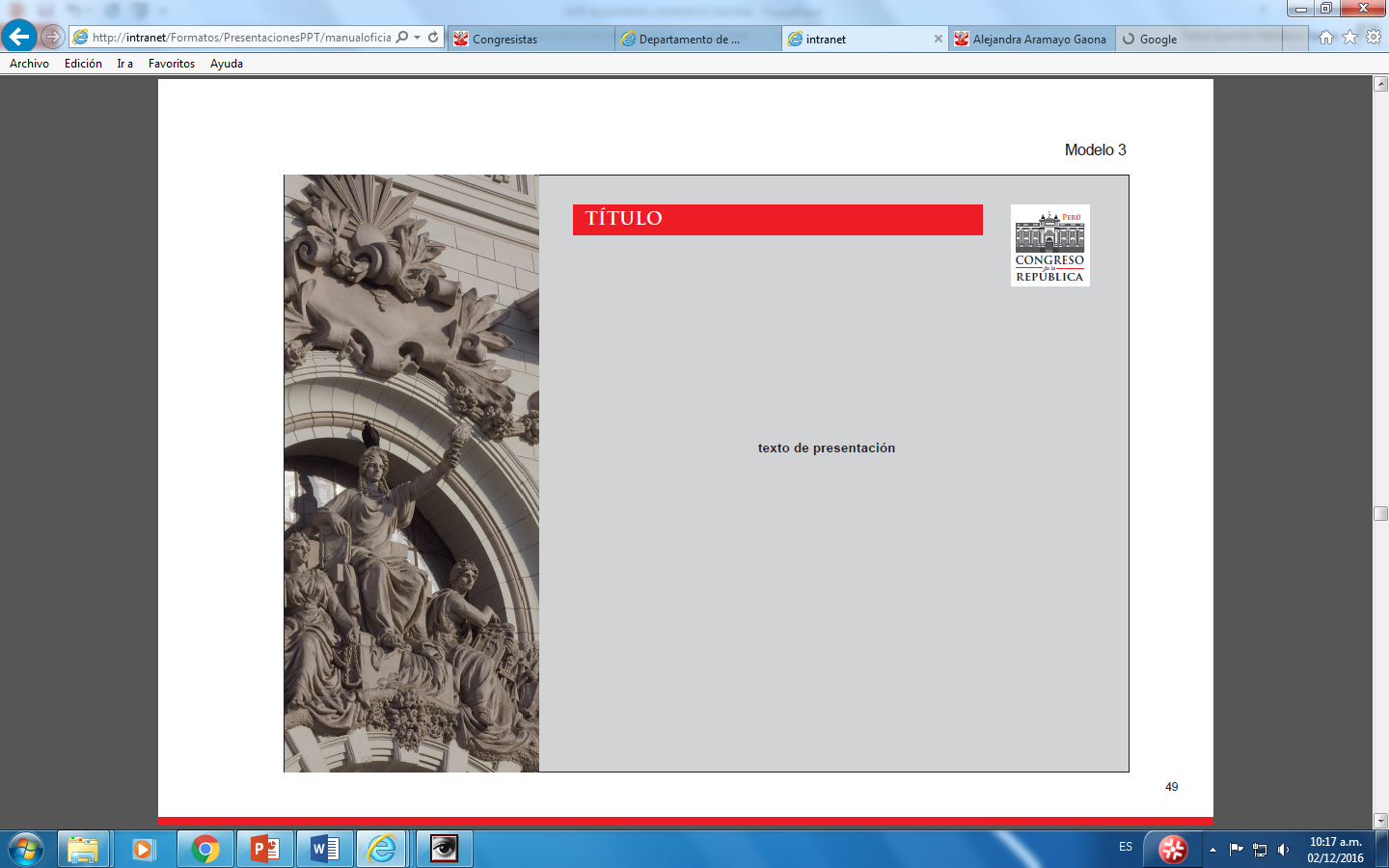 ALEJANDRA ARAMAYO GAONA
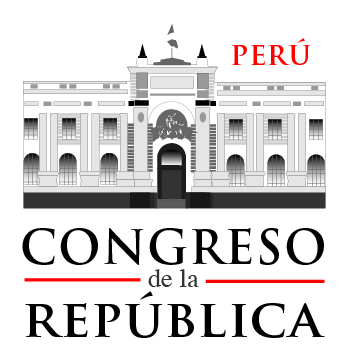 EXPOSICIÓN DE MOTIVOS
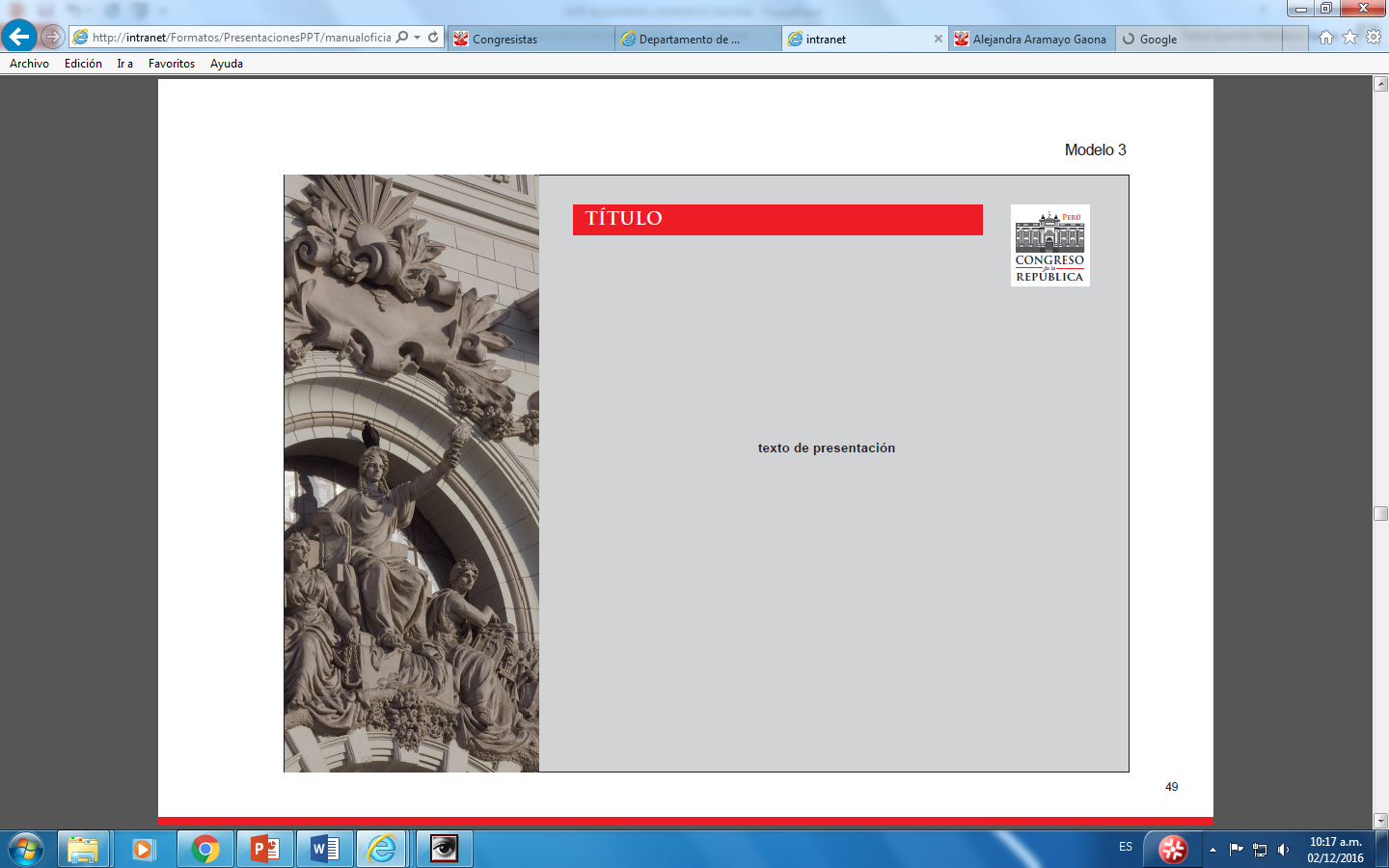 ALEJANDRA ARAMAYO GAONA
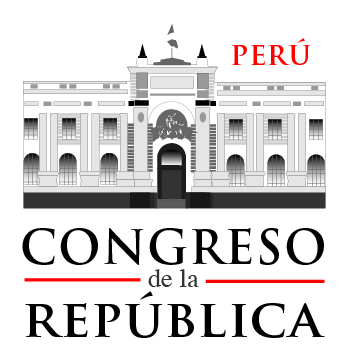 INFORMACIÓN ESTADÍSTICA
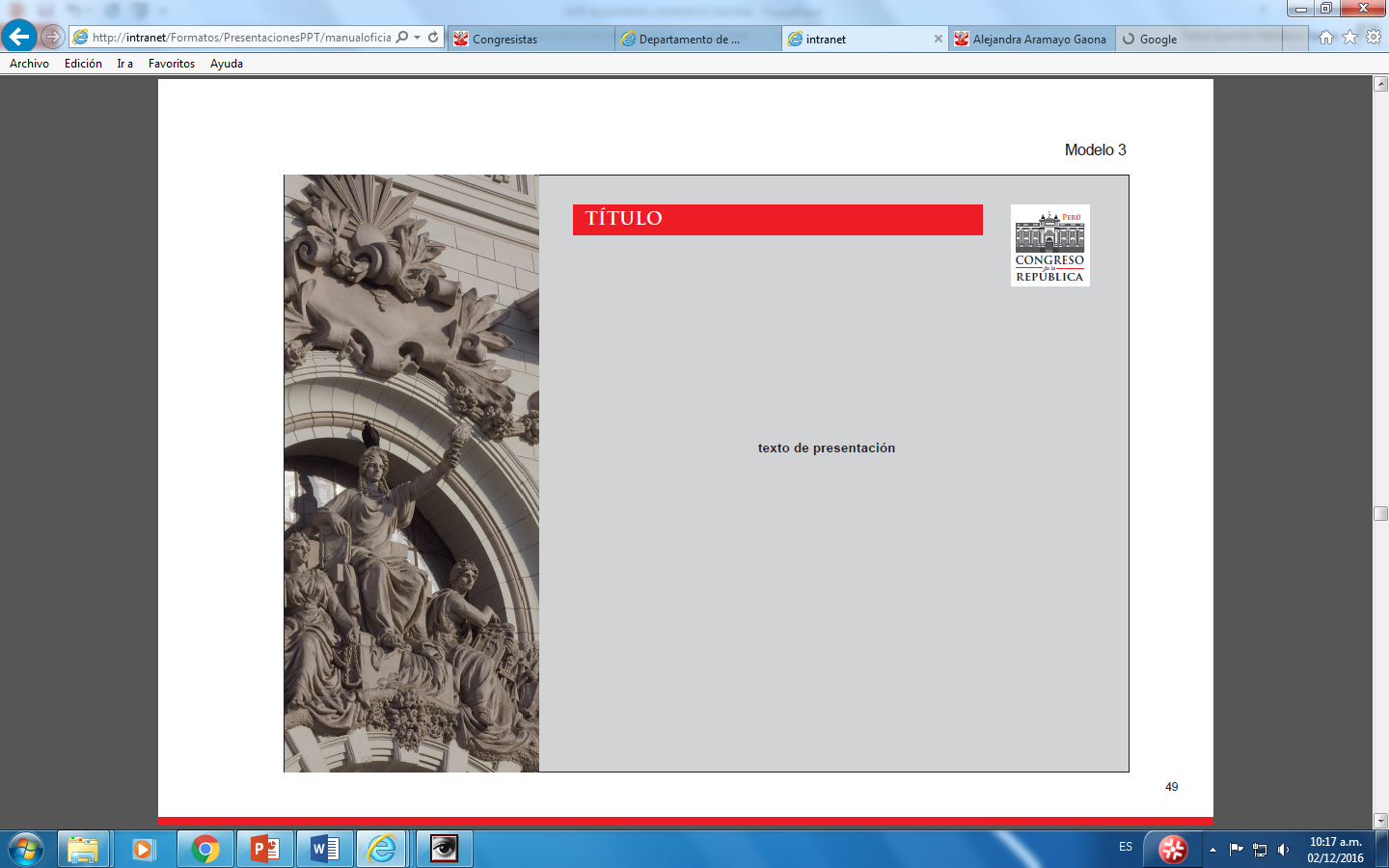 ALEJANDRA ARAMAYO GAONA
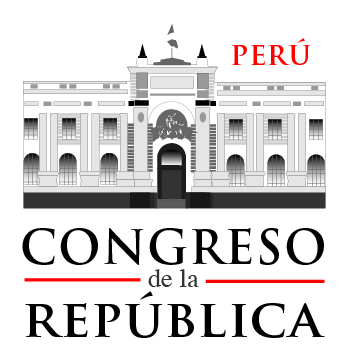 LEGISLACIÓN INTERNACIONAL
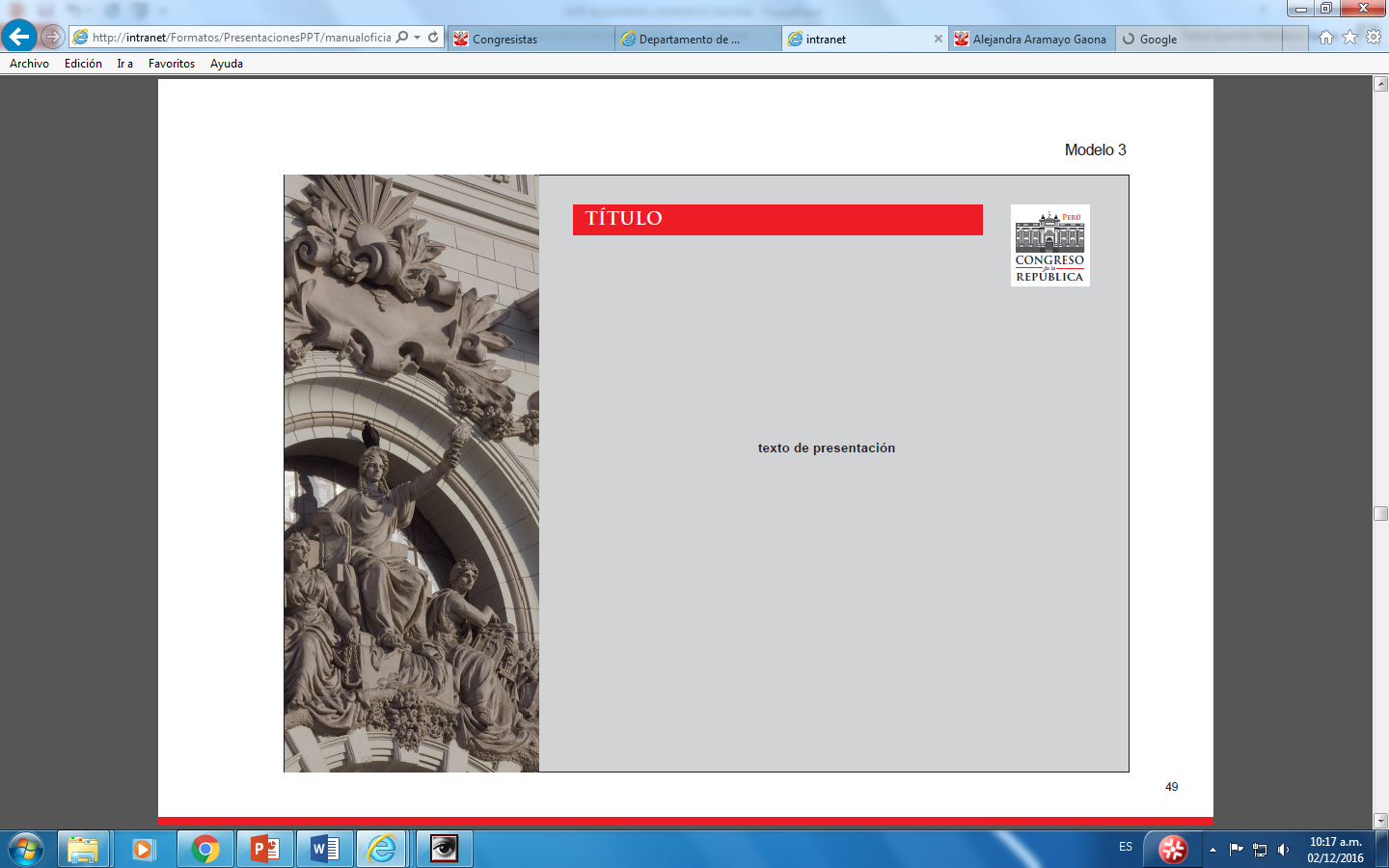 ALEJANDRA ARAMAYO GAONA
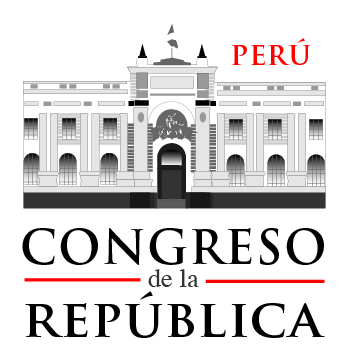 LEGISLACIÓN PERUANA
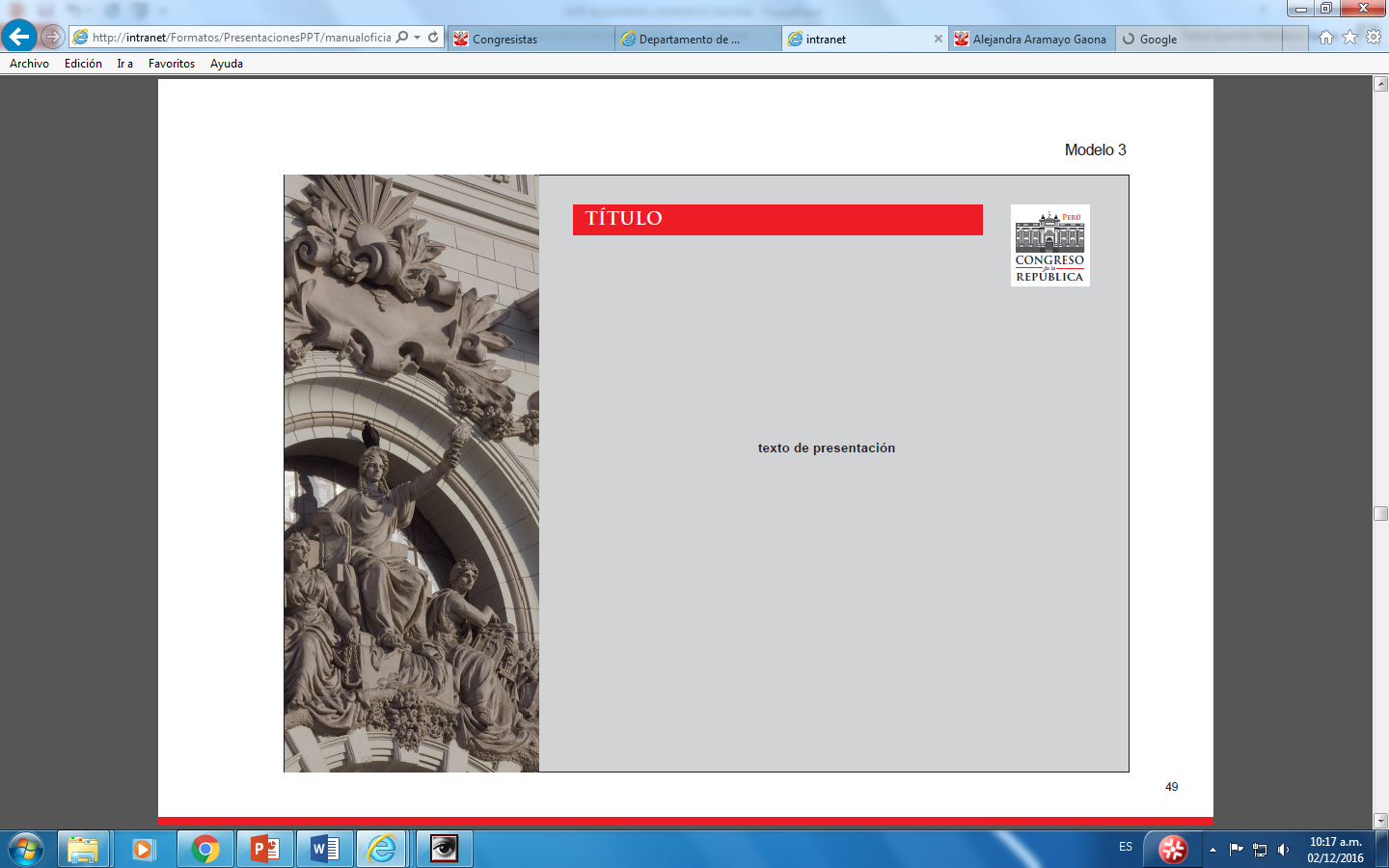 ALEJANDRA ARAMAYO GAONA
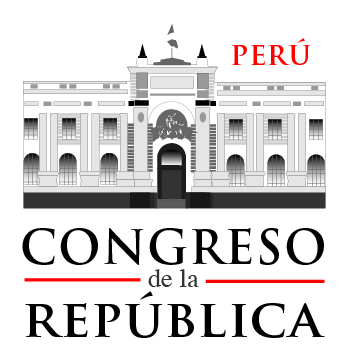 ANTECEDENTES
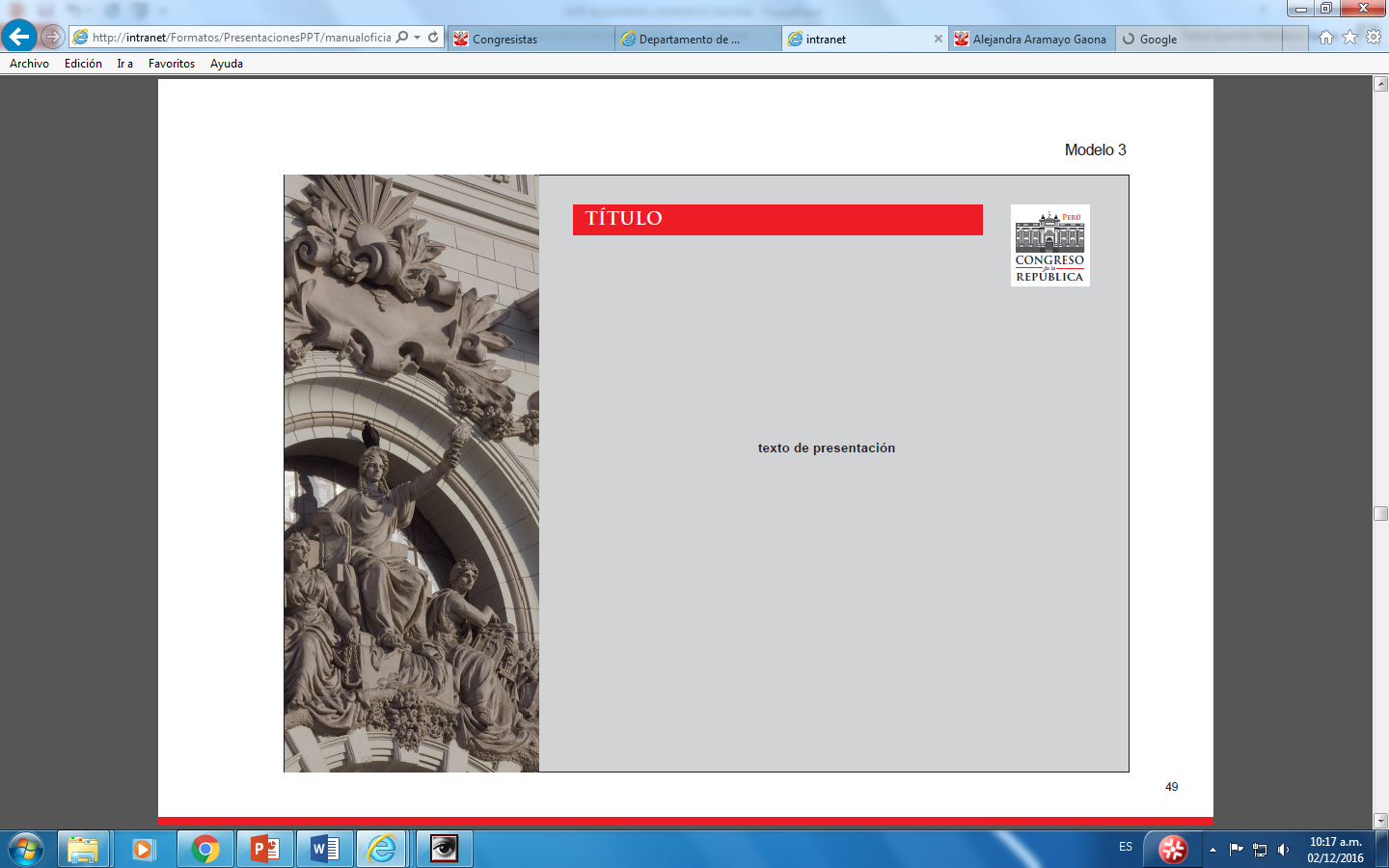 ALEJANDRA ARAMAYO GAONA
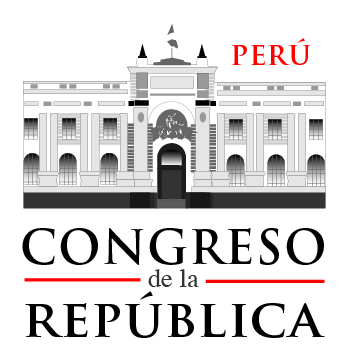 FUNDAMENTOS
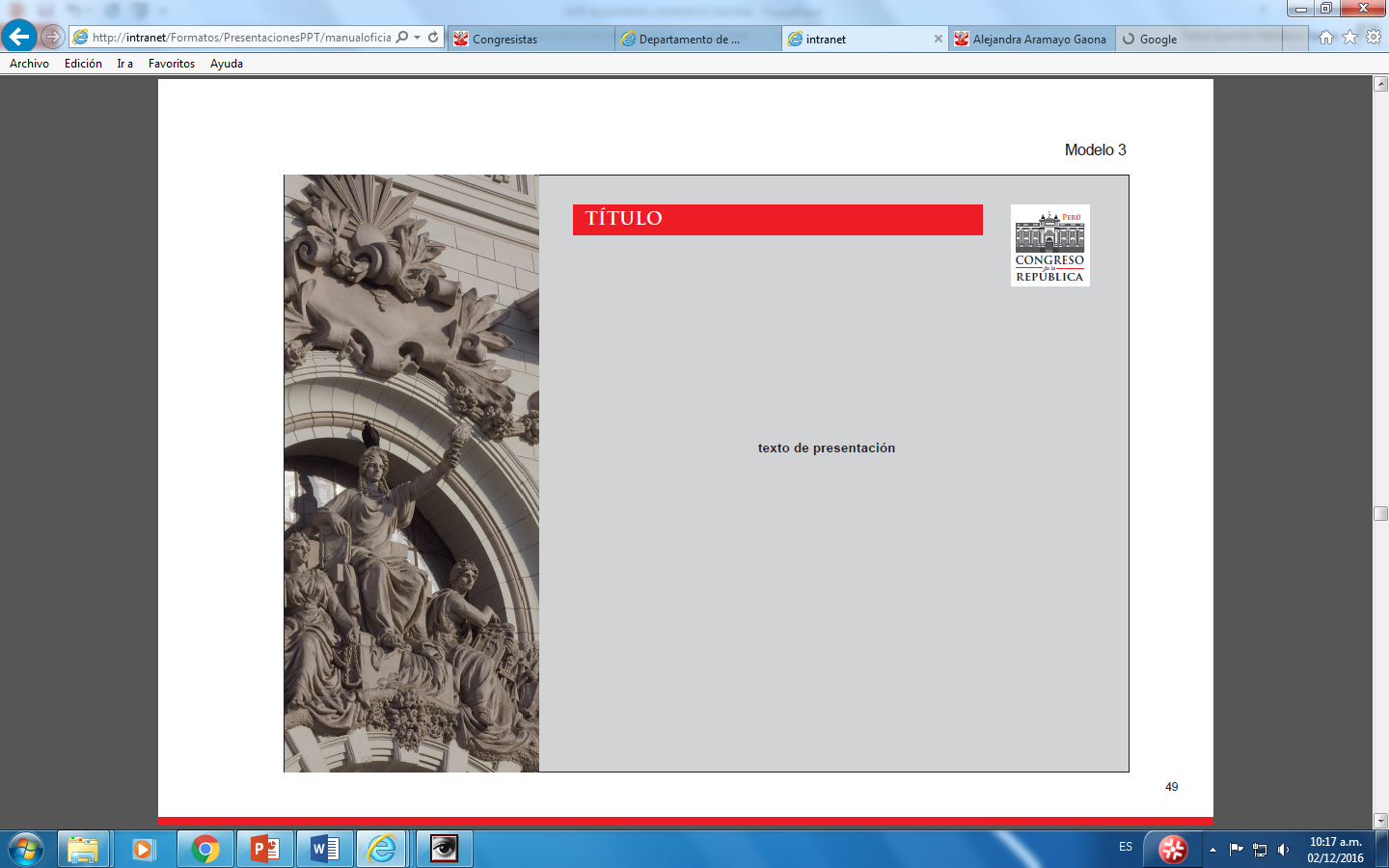 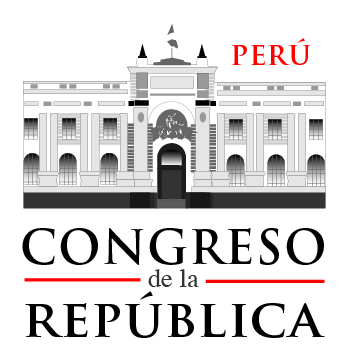 ALEJANDRA ARAMAYO GAONA
FUNDAMENTOS
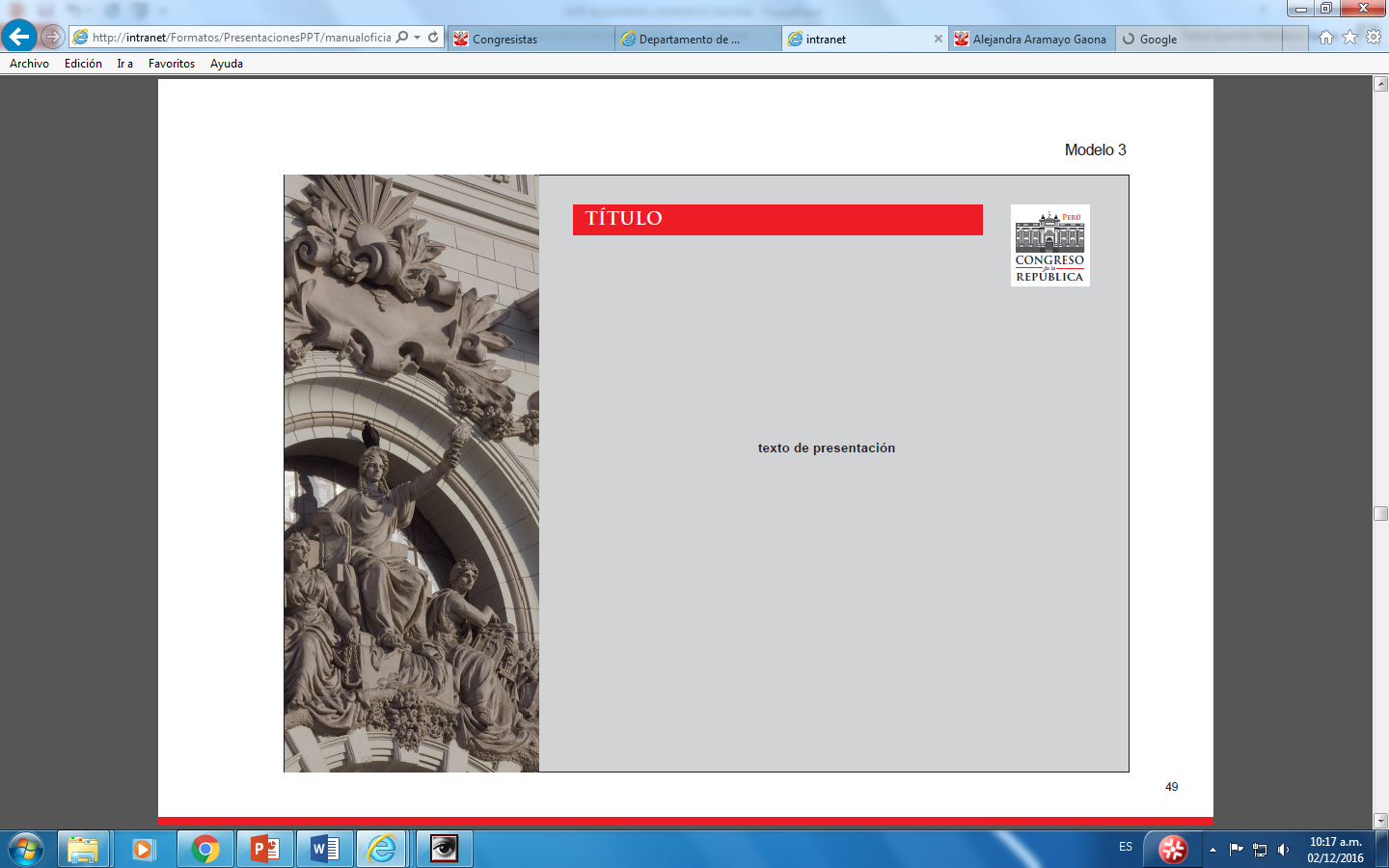 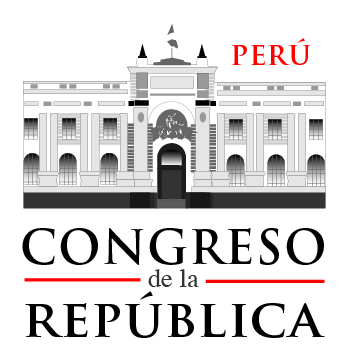 ALEJANDRA ARAMAYO GAONA
FUNDAMENTOS
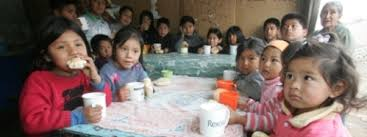 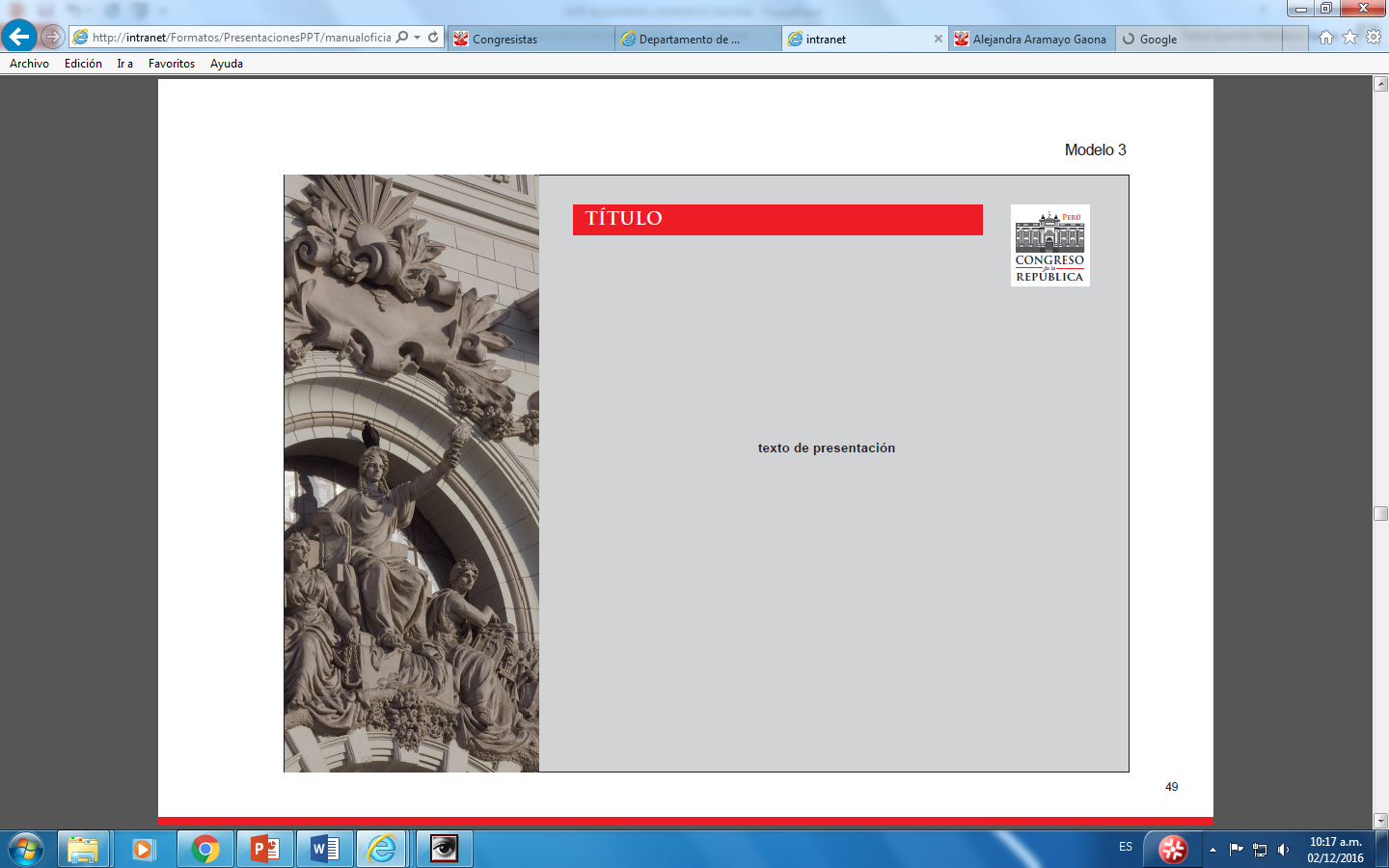 ALEJANDRA ARAMAYO GAONA
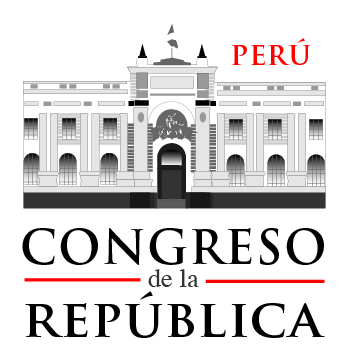 ANÁLISIS COSTO BENEFECIO
- COSTO
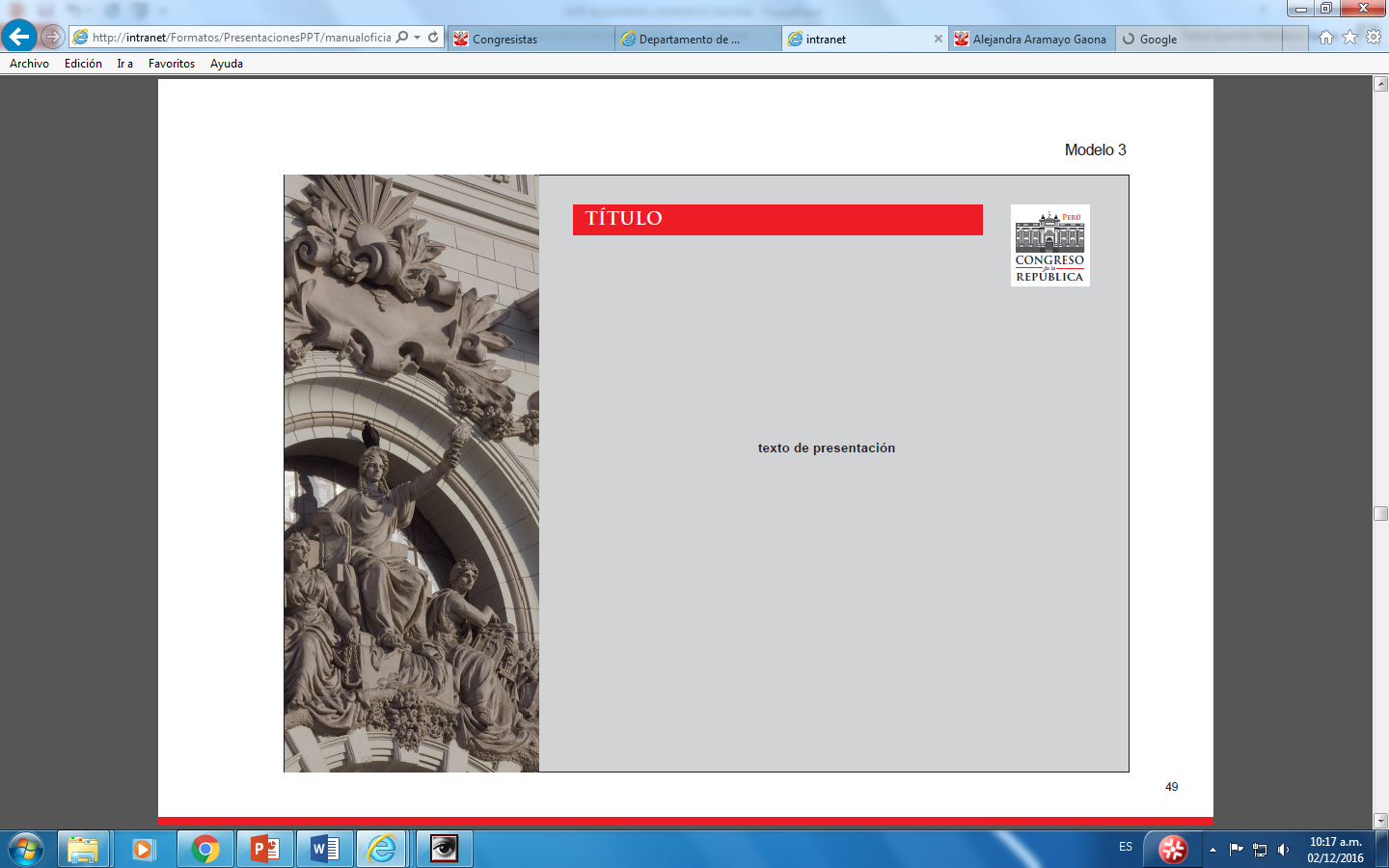 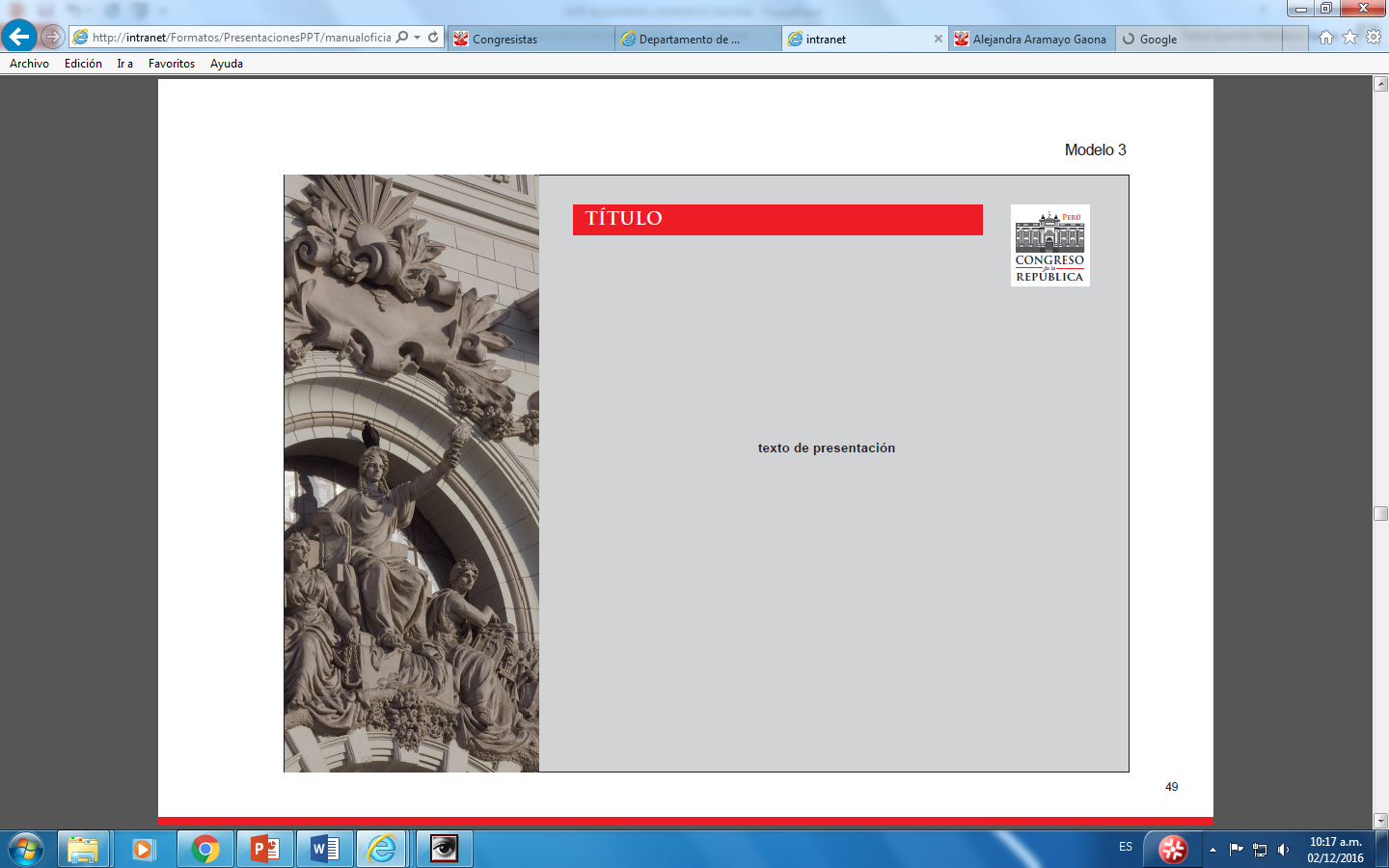 ALEJANDRA ARAMAYO GAONA
ALEJANDRA ARAMAYO GAONA
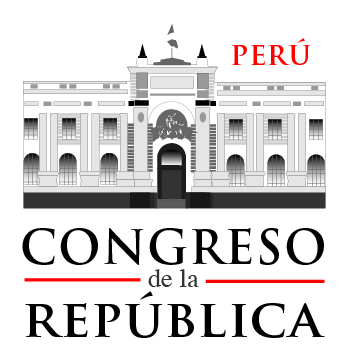 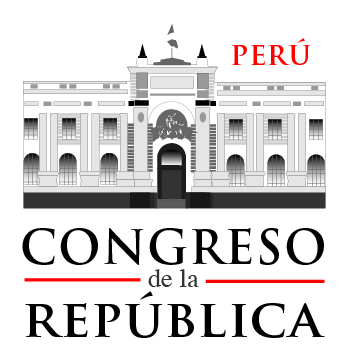 BENEFICIOS
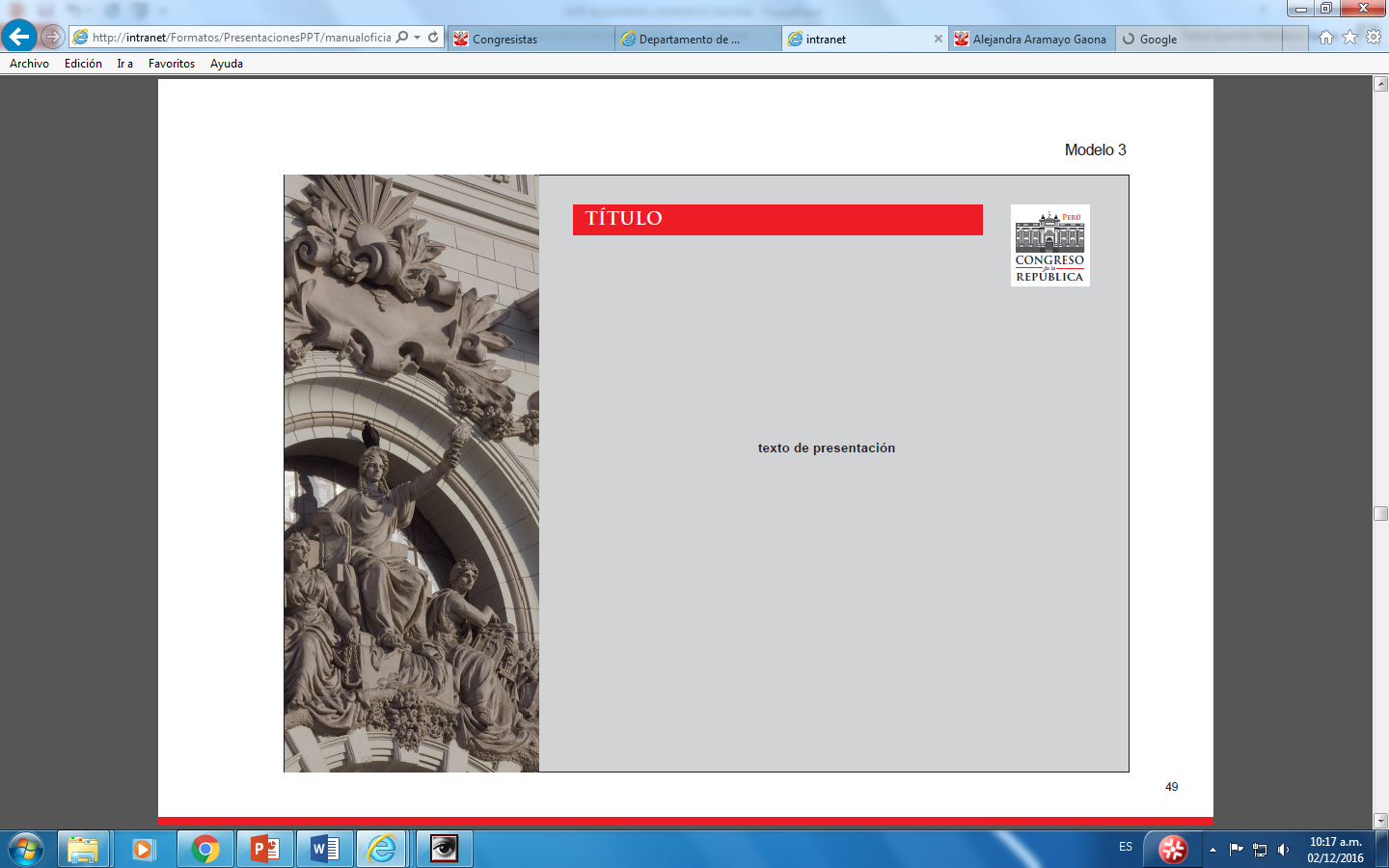 ALEJANDRA ARAMAYO GAONA
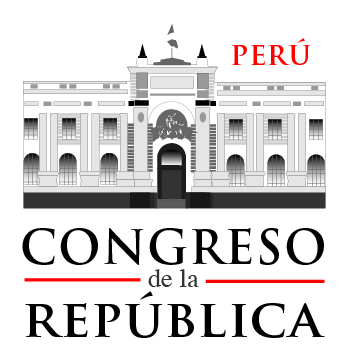 BENEFICIOS
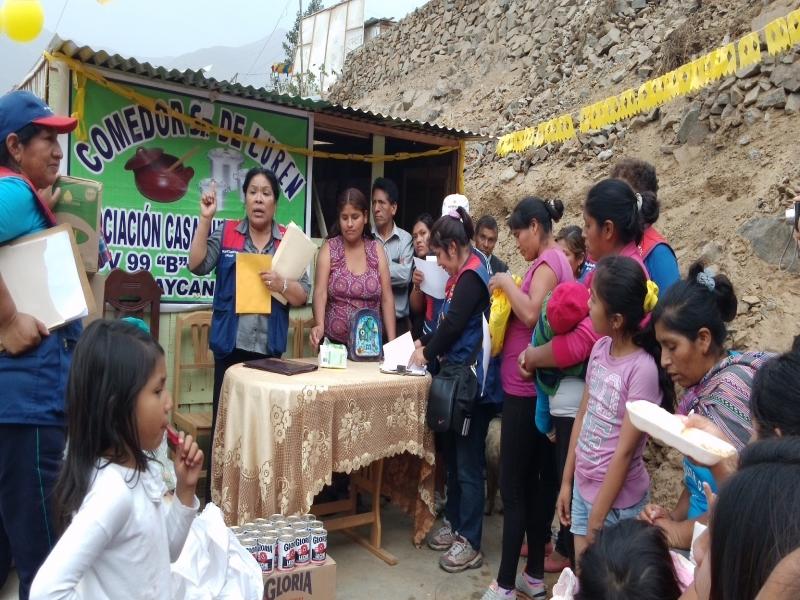 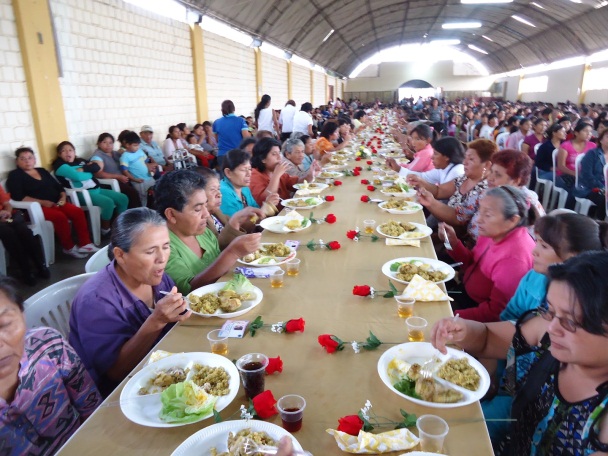 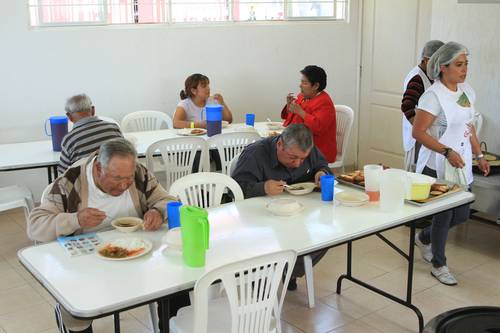 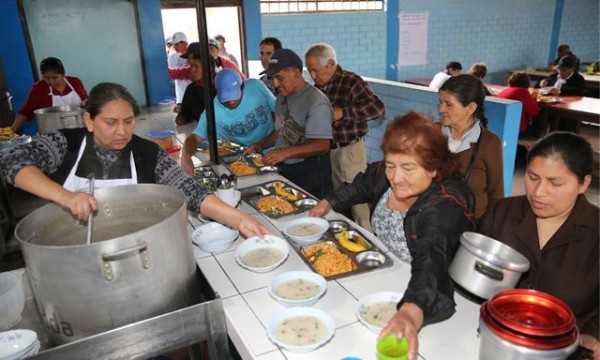 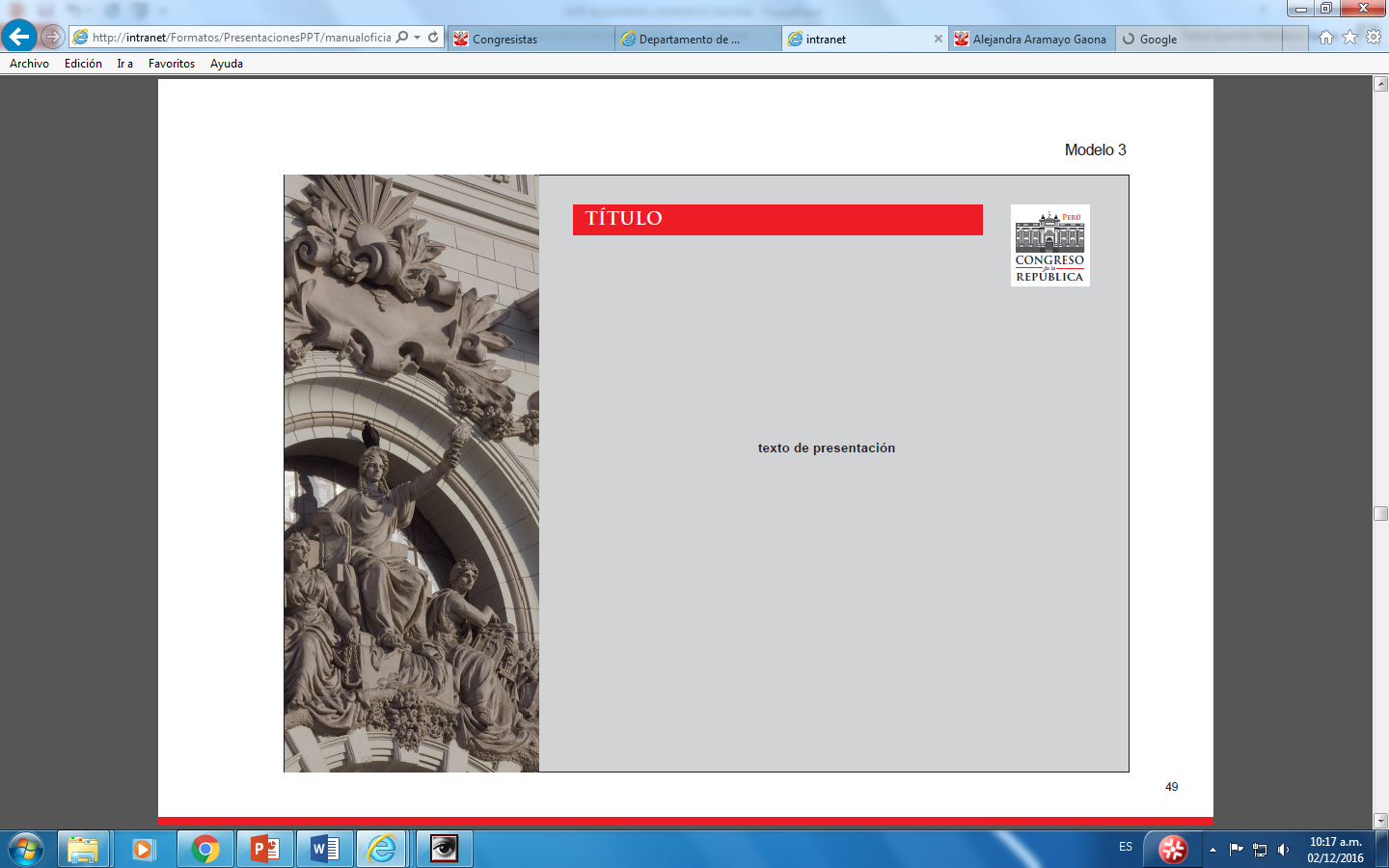 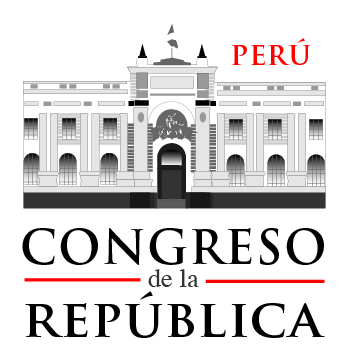 ALEJANDRA ARAMAYO GAONA
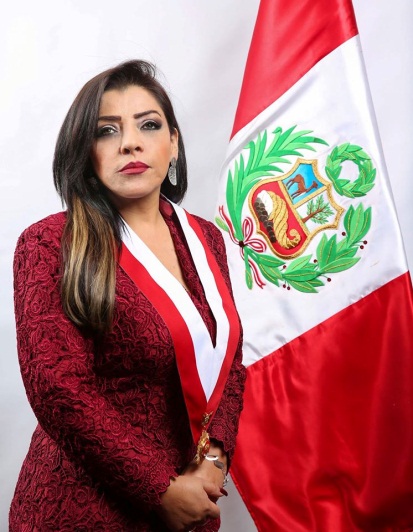 MUCHAS GRACIAS